Name _________________________________   Date _______________   Period _________
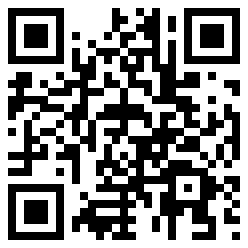 FINAL EXAM REVIEW GUIDE
Directions:  This review guide will provide you with samples of the types of questions that will be on your final exam.  Answer the questions to the best of your ability; remember, you’ll be able to use your notes, reference tables, previous assignments, etc. on the final exam, so use those to assist you in completing this guide.  After each question, use the box provided to indicate how comfortable you were with the question and what you might need to practice a bit more to be successful.  While this guide will provide a good overview, it is not the only thing that you should use to study!  Make sure to review past labs, quizzes and other assignments.  Leave no numbers naked or questions blank.  Good luck, learn much and have fun.

0.  What’s the best kind of cake to have for breakfast?


1.  Sally throws a ball against a wall with an acceleration of 5 m/s/s.  The ball has a mass of 3 kg.  What is the force, in newtons, with which the ball hits the wall?







2.  How much work is required to move a 20 N box a distance of 100 m?








3.  What is the amount of power produced by using 60 J of energy in 3 seconds?








4.  How much force is a 90 kg box exerting on the ground on earth?
Understand completely
A little fuzzy
Totally lost
Understand completely
A little fuzzy
Totally lost
Understand completely
A little fuzzy
Totally lost
For further study:
For further study:
For further study:
5.  Nigel is pushing on a 100 kg box, and it doesn’t move.  How much work is he doing on the box?








6.  A 12 watt light bulb uses 12 joules of energy every second.  If one horsepower is equal to 745 watts, then how many horsepower is the light bulb using?







7.  You drop a penny off the Empire State Building, and it hits the ground some time later.  Another penny is sitting at rest on the sidewalk.  Which penny is exerting the most force – the penny at rest of the falling penny just as it hits the ground?  Justify your answer!







8.  The speed of sound in air at 20 degrees Celsius is 343.2 m/s.  If you measure the speed of sound yourself and you come up with an answer of 350 m/s, what is your percent error?
Understand completely
A little fuzzy
Totally lost
Understand completely
A little fuzzy
Totally lost
Understand completely
A little fuzzy
Totally lost
Understand completely
A little fuzzy
Totally lost
Understand completely
A little fuzzy
Totally lost
For further study:
For further study:
For further study:
For further study:
For further study:
9.  In your speed-of-sound experiment, if the source of the noise was 900 m away and it took 2.6 seconds for the sound to reach you, what would you determine the speed of sound to be?







10.  Ferdinand wants to lift a 6 kg picnic basket up to his tree house using a pulley.  The tree house is 10.5 m above the ground.  He ties the basket to one end of the rope, loops it around the pulley, and pulls on the other end from the ground.  How much power does it take to lift the basket if it takes him 1 minute to get the basket up to his tree house?







11.  If you drop a 1,200 kg piano off a cliff on earth and it falls for 7 seconds, how fast is it going when it hits the ground? 







12.  A rather large, 10 kg cat is sitting on a chair on earth.  How much force is the cat exerting on the chair, and how much force is the chair exerting on the cat?







13.  How much energy would it take to boil (that is, bring to 100 degrees Celsius) 5 L of water that starts out at 24 degrees Celsius?
Understand completely
A little fuzzy
Totally lost
Understand completely
A little fuzzy
Totally lost
Understand completely
A little fuzzy
Totally lost
Understand completely
A little fuzzy
Totally lost
Understand completely
A little fuzzy
Totally lost
For further study:
For further study:
For further study:
For further study:
For further study:
14.  If it takes 1,700 J of energy to change the temperature of 8 g of a liquid by 6 degrees Celsius, what is the specific heat of the liquid?







15.  How many moles are there in 900 g of KOH?







How many grams are there in 1,456 moles of water?







17.  How many moles of water are there in a 4 L jug of water?







18.  How much space, in liters, would 65 moles of fluorine take up?







19.  If Francine has 897 L of argon, how many moles does she have?
Understand completely
A little fuzzy
Totally lost
Understand completely
A little fuzzy
Totally lost
Understand completely
A little fuzzy
Totally lost
Understand completely
A little fuzzy
Totally lost
Understand completely
A little fuzzy
Totally lost
Understand completely
A little fuzzy
Totally lost
For further study:
For further study:
For further study:
For further study:
For further study:
For further study:
20.  If Janelle has 94 g of gold, how many atoms of gold does she have?  






21.  If silver has a cost of $1.20 per gram, and you have 77 moles of silver, how much money would you get from the bank if you brought it all in and changed it into cash?







22.   Many satellites are in what are called low earth orbit, and are about 900 km from the surface of the earth.  If the mass of one of these satellites is 400 kg and the mass of Mr. Syracuse is 68 kg, what is the force of gravitational attraction between Mr. Syracuse and the satellite?







Balance the following equation: Cu + AgNO3  Cu(NO3)2 + Ag






Balance the following equation: Pb(NO3)2 + AlCl3  PbCl2 + Al(NO3)3   








In the equation above, how many moles of aluminum nitrate (Al(NO3)3 ) 
would be produced?  How many grams of it?
Understand completely
A little fuzzy
Totally lost
Understand completely
A little fuzzy
Totally lost
Understand completely
A little fuzzy
Totally lost
Understand completely
A little fuzzy
Totally lost
Understand completely
A little fuzzy
Totally lost
Understand completely
A little fuzzy
Totally lost
For further study:
For further study:
For further study:
For further study:
For further study:
For further study: